Week of 11.02.2015
New Batch III
1mM IPTG induction (4X200mL)
8M Urea

Gel 1
Elution 3
Elution 4
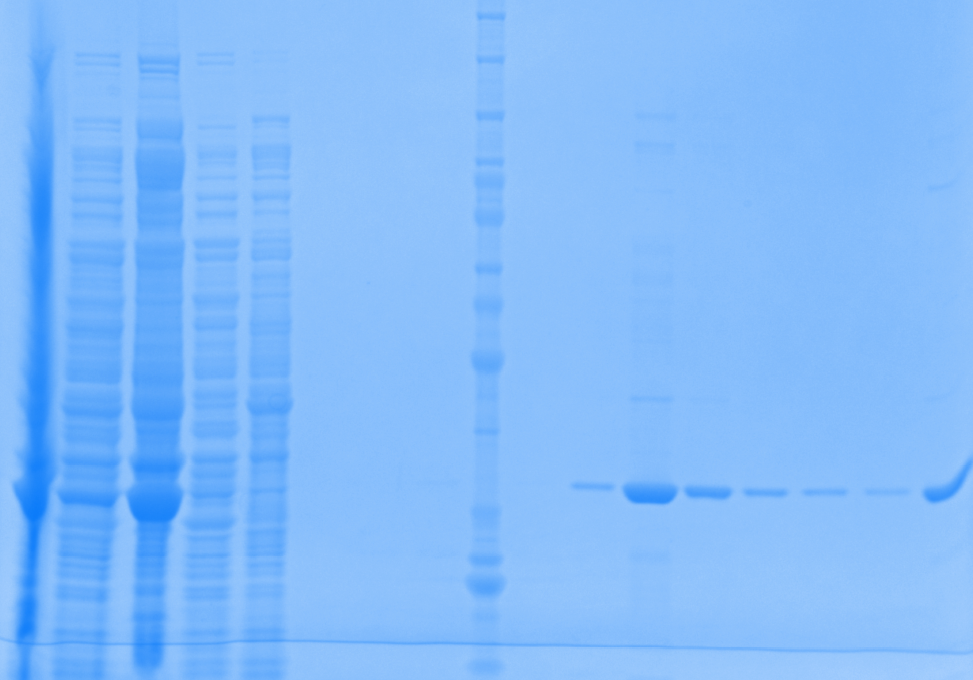 Week of 11.02.2015
New Batch III
1mM IPTG induction (4X200mL)
8M Urea

Gel 2
Elution 3
Elution 4
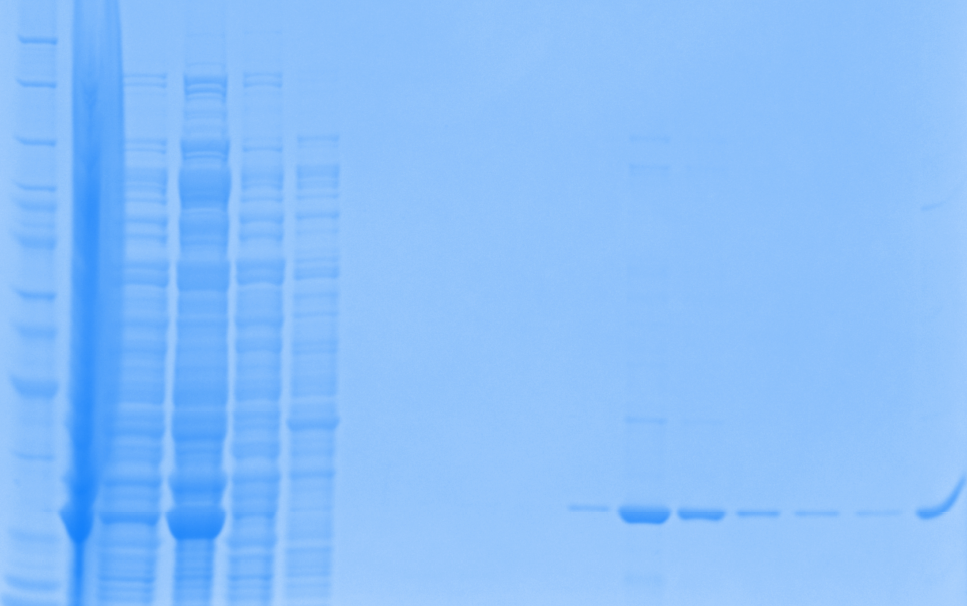 Week of 11.02.2015
New Batch III
1mM IPTG induction (4X200mL)
8M Urea

Gel 3
Elution 3
Elution 4
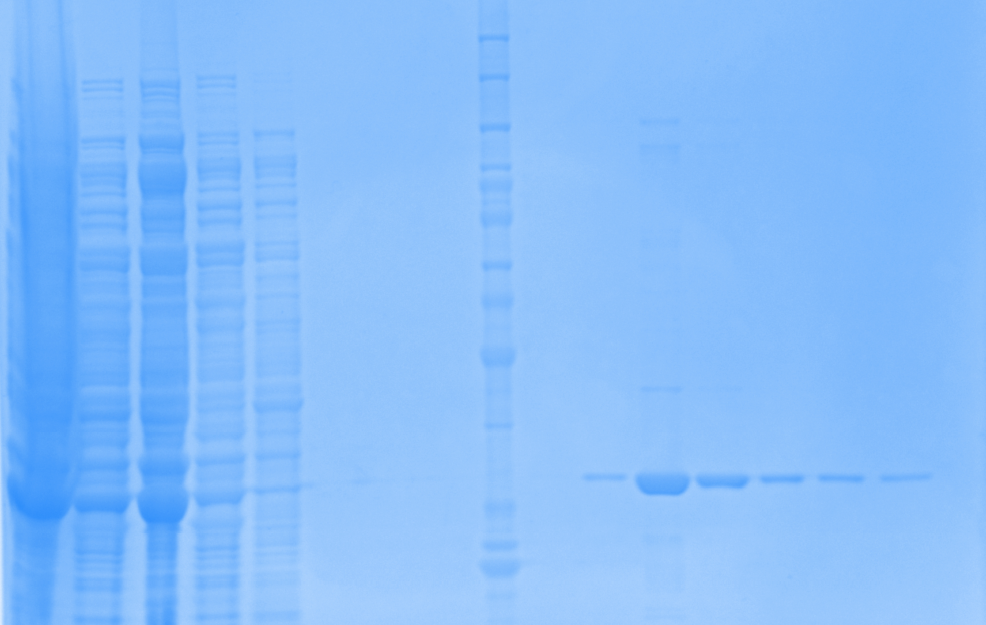 Week of 11.02.2015
New Batch III
1mM IPTG induction (4X200mL)
8M Urea

Gel 4
Elution 3
Elution 4
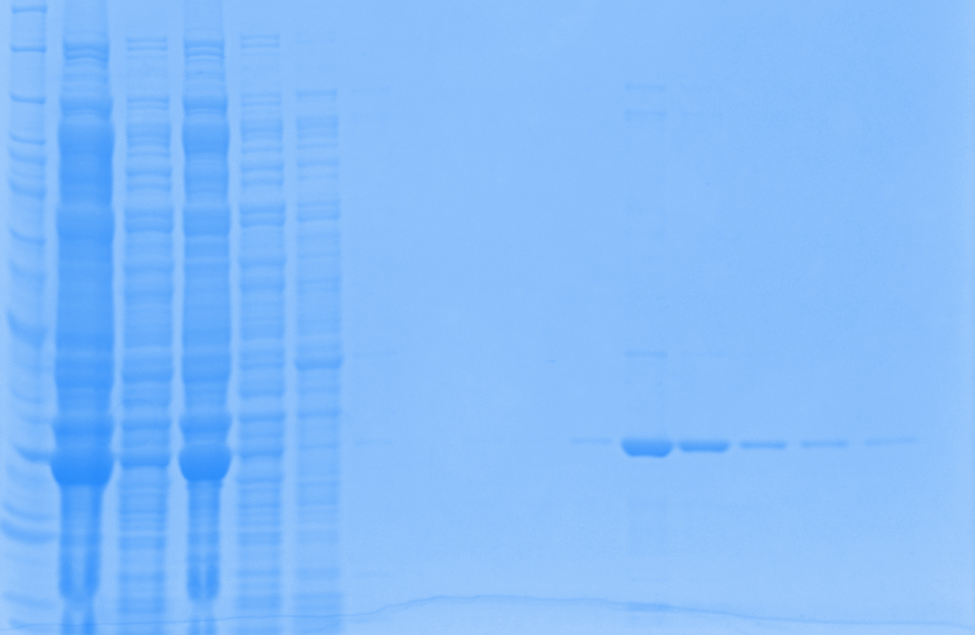 Week of 11.02.2015
New Batch IV
1mM IPTG induction (4X200mL)
8M Urea

Gel 5
Elution 3
Elution 4
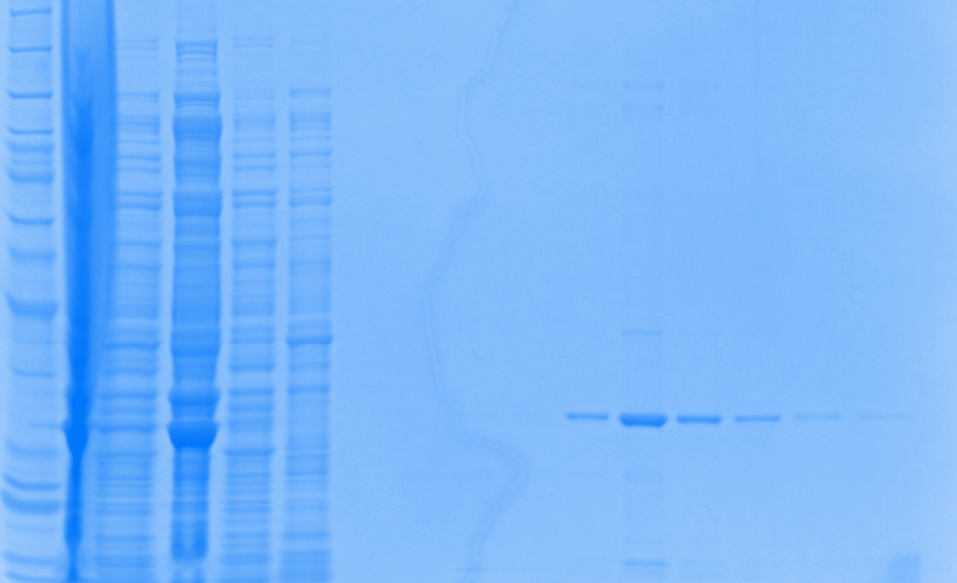 Week of 11.02.2015
New Batch IV
1mM IPTG induction (4X200mL)
8M Urea

Gel 6
Elution 3
Elution 4
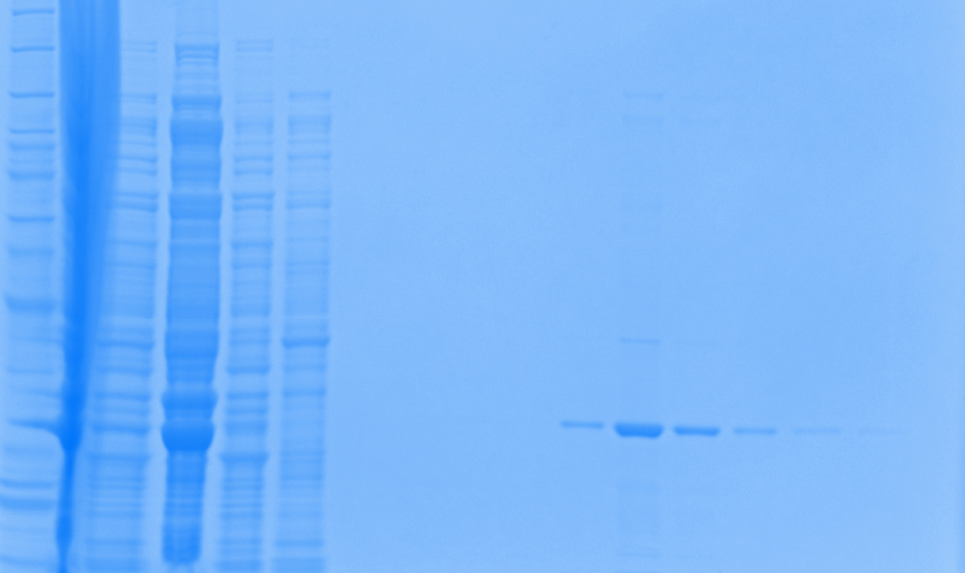 Week of 11.02.2015
New Batch IV
1mM IPTG induction (4X200mL)
8M Urea

Gel 7
Elution 3
Elution 4
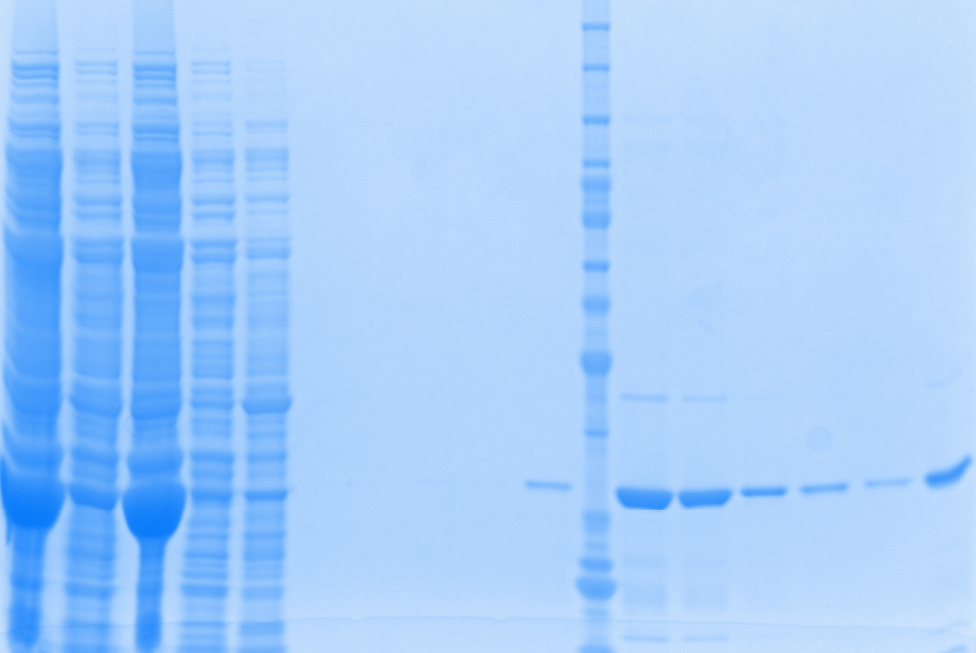 Week of 11.02.2015
New Batch IV
1mM IPTG induction (4X200mL)
8M Urea

Gel 8
Elution 3
Elution 4
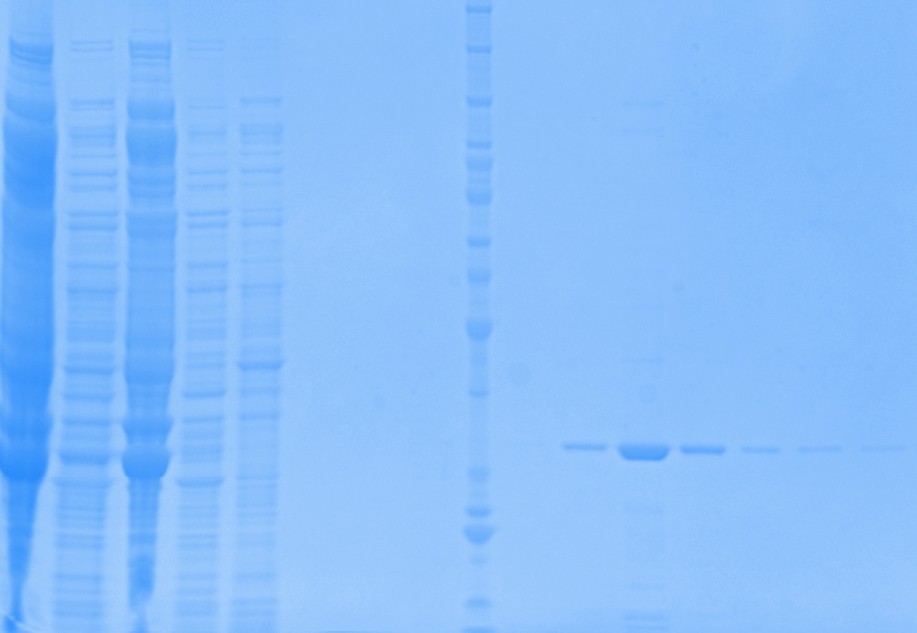 Week of 11.02.2015
New Batch IV-regenerated column
1mM IPTG induction (4X200mL)
8M Urea

Gel 9
Elution 3
Elution 4
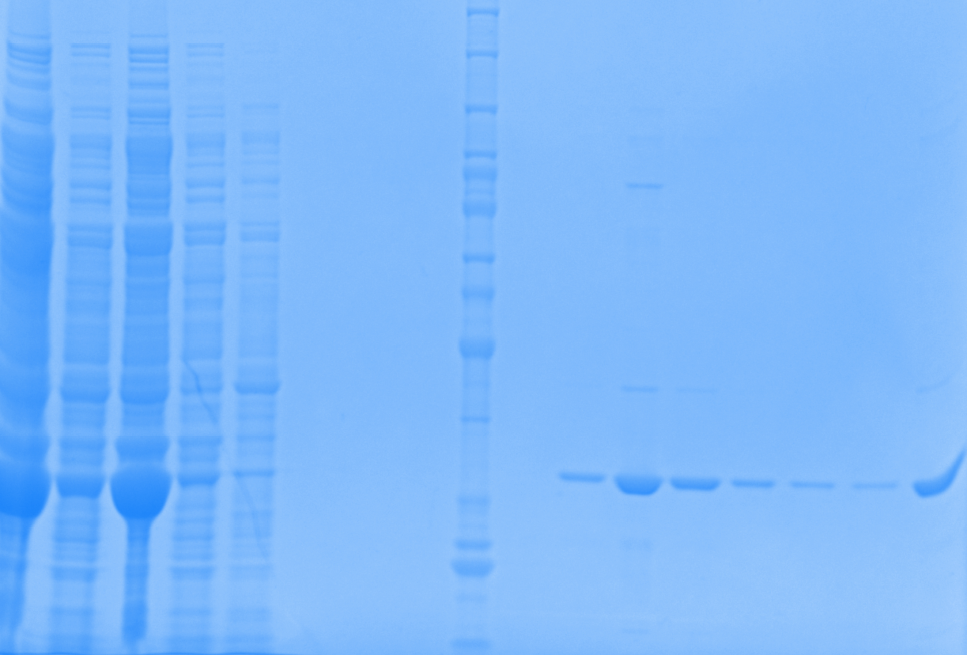 Conclusion:
9 bottles (200ml each) cultures were used for purification, in which 8 out of 9 was newly grow, and 1 of them was from last week culture (harvested and storage into -80oC)
Batch III (4X200mL) has good yield, purity, and activity. It provides 834 reactions (very good).
Batch IV (4X200mL) has good yield, purity, but less activity. It provides 693 reactions (good).
Batch IV_used column was from last week culture which was culture harvested and stored into -80oC
The regenerated column was used 
Whole story: The single column cost $24. For the last week’s purification work, 8 columns were used which cost $192. Then GE HealthCare (where we got column from) claims on their web, that the column can be reused up to 5 times by regenerating the column. Therefore, Alok did few last week, and I took one to test the performance of the regenerated column.
Test result indicates 
The regenerated column can be used for quick checkup, such as check if the Chapron is been removed using ATP+Mg method.
We may need to test more to confirm “the regenerated column is not suitable for purification work”.
Adding up together, we now have enough protein to run the experiments listed on WIKI. 390 (batch I) + 365 (batch II) + 834 ((batch III) + 693 (batch IV) = 2285 reactions.

Next Step:
On Monday, I will combine all four batches and measure concentration/ specific activity  for the calculation of further experiments. Also make aliquots. These will be combined with DHP 1c EC50 experiments. The schedule will keep the same.